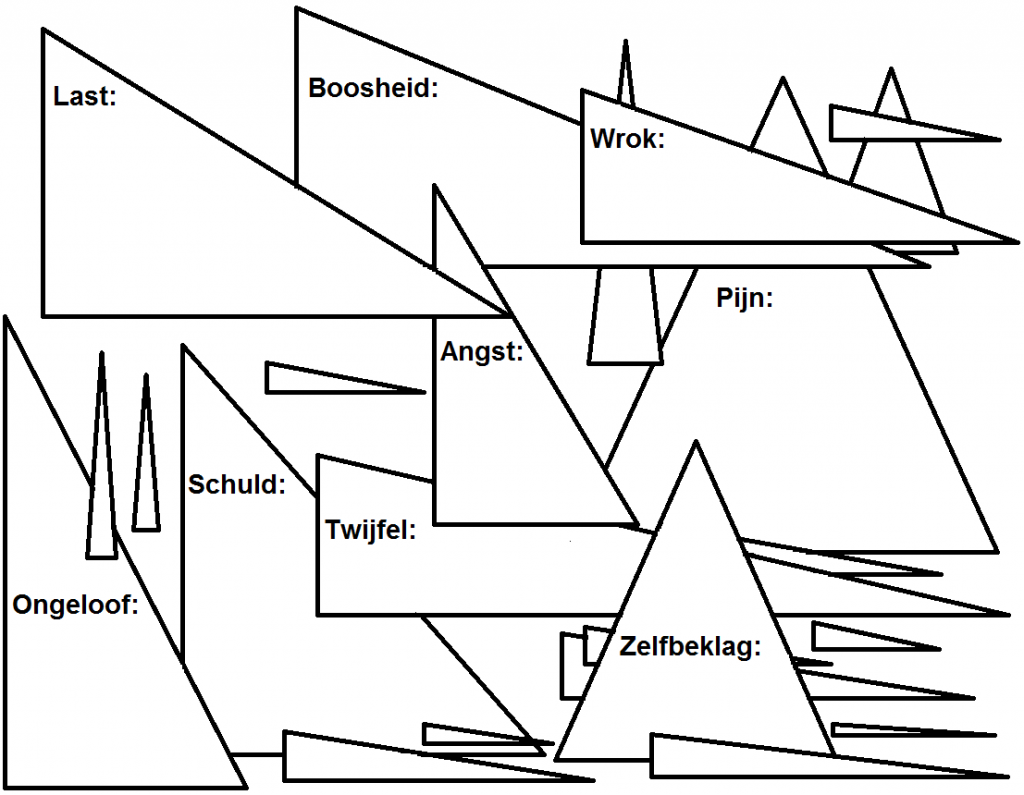 Breng je scherven bij het kruis voor vergeving en heling